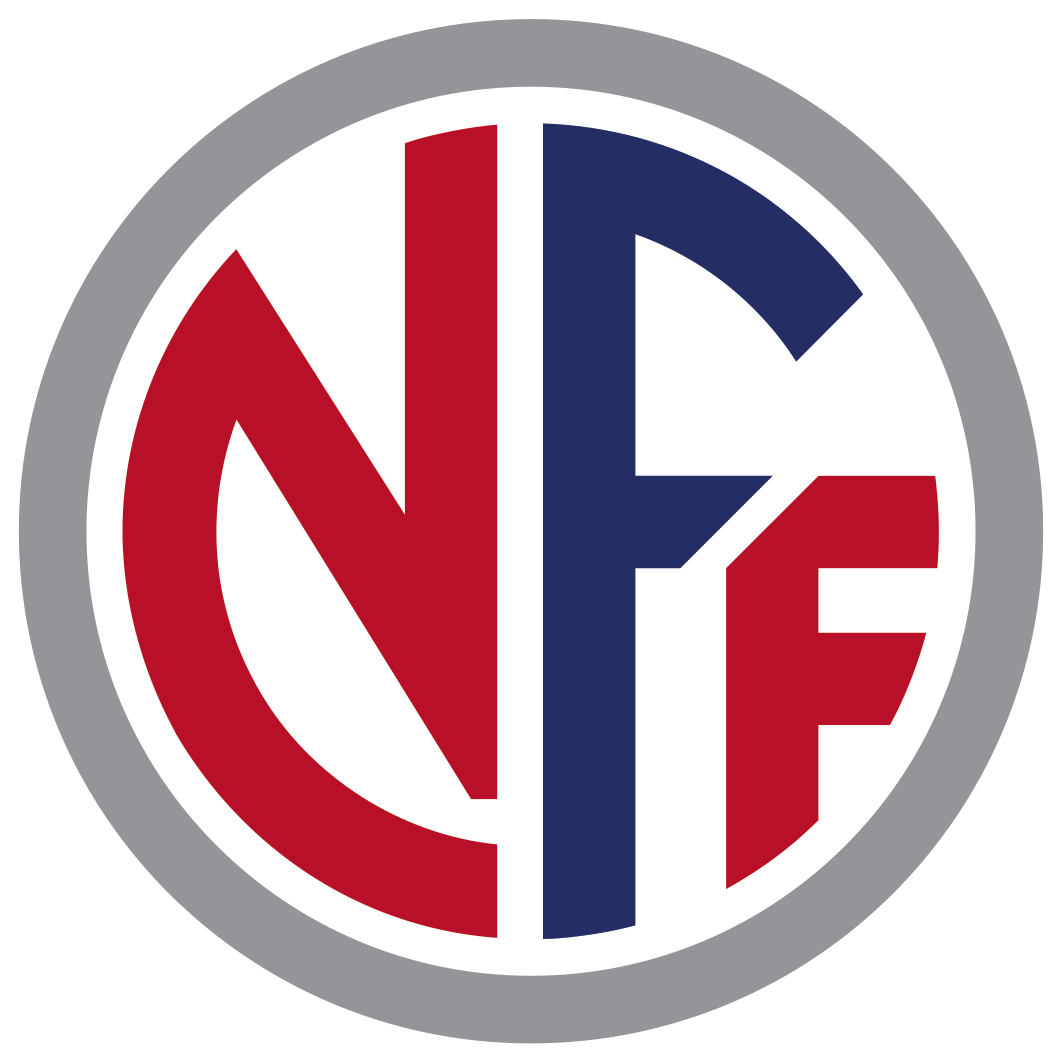 Trygg Trafikk og NFF – Sammen for økt trafikksikkerhet
Trygg Trafikk og NFF har inngått et samarbeid for å øke trafikksikkerheten blant NFFs medlemmer/foresatte og ansatte. 
Vi ønsker i den forbindelse at dere som lag utarbeider noen kjøreregler for hvordan dere vil ha det, samt utarbeider en reisepolicy.
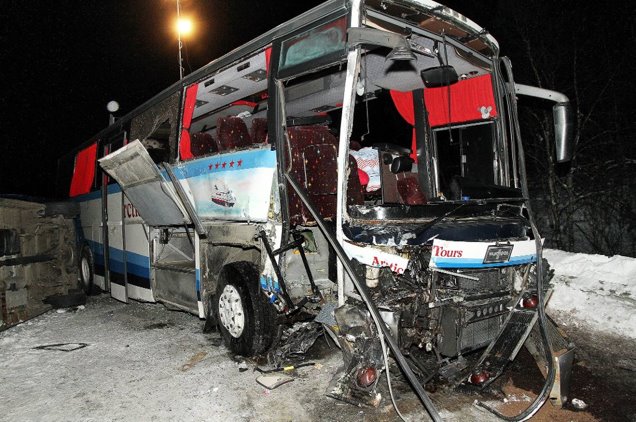 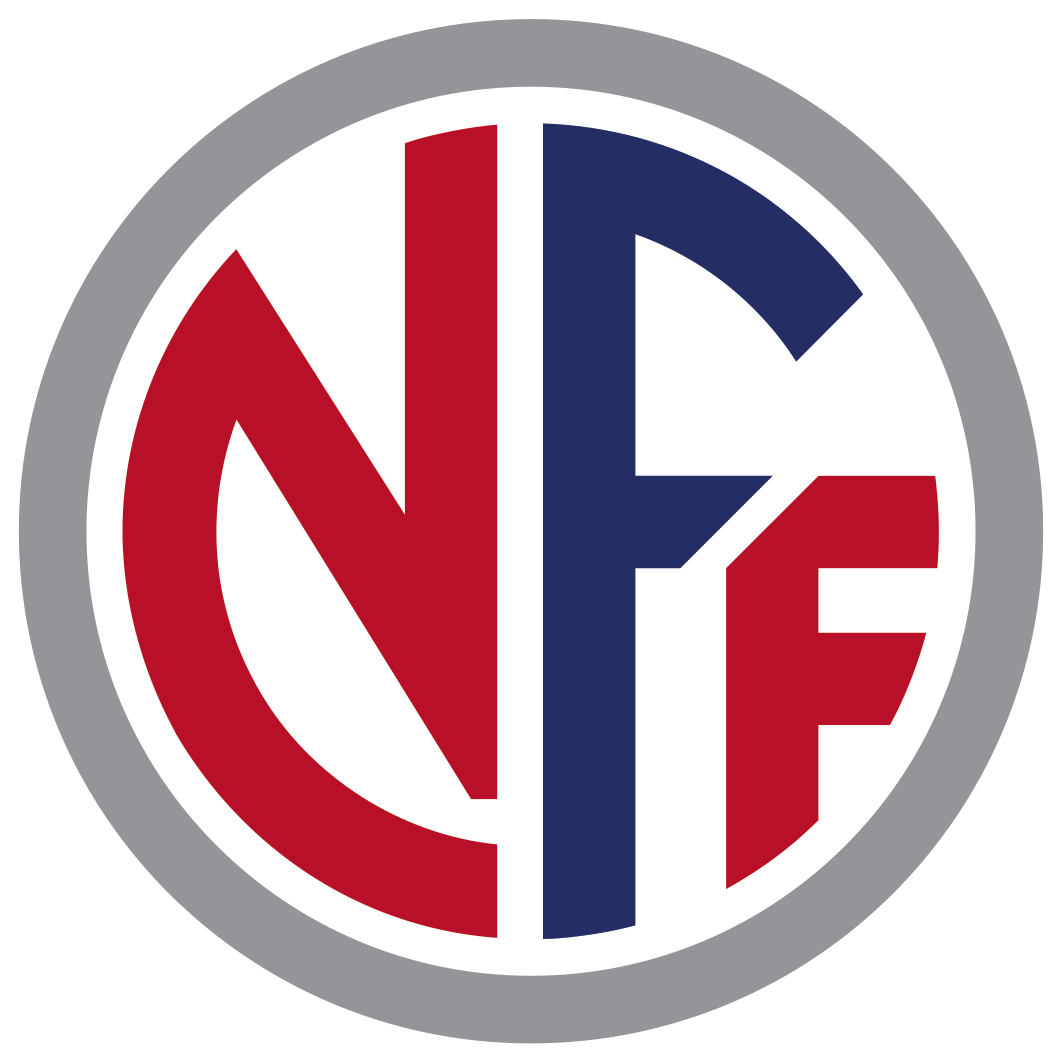 Altaposten 2011:
Alvorlig bussulykke med 
5 omkomne og 35 skadde.
Håndballag på vei fra Alta til 
Tromsø.
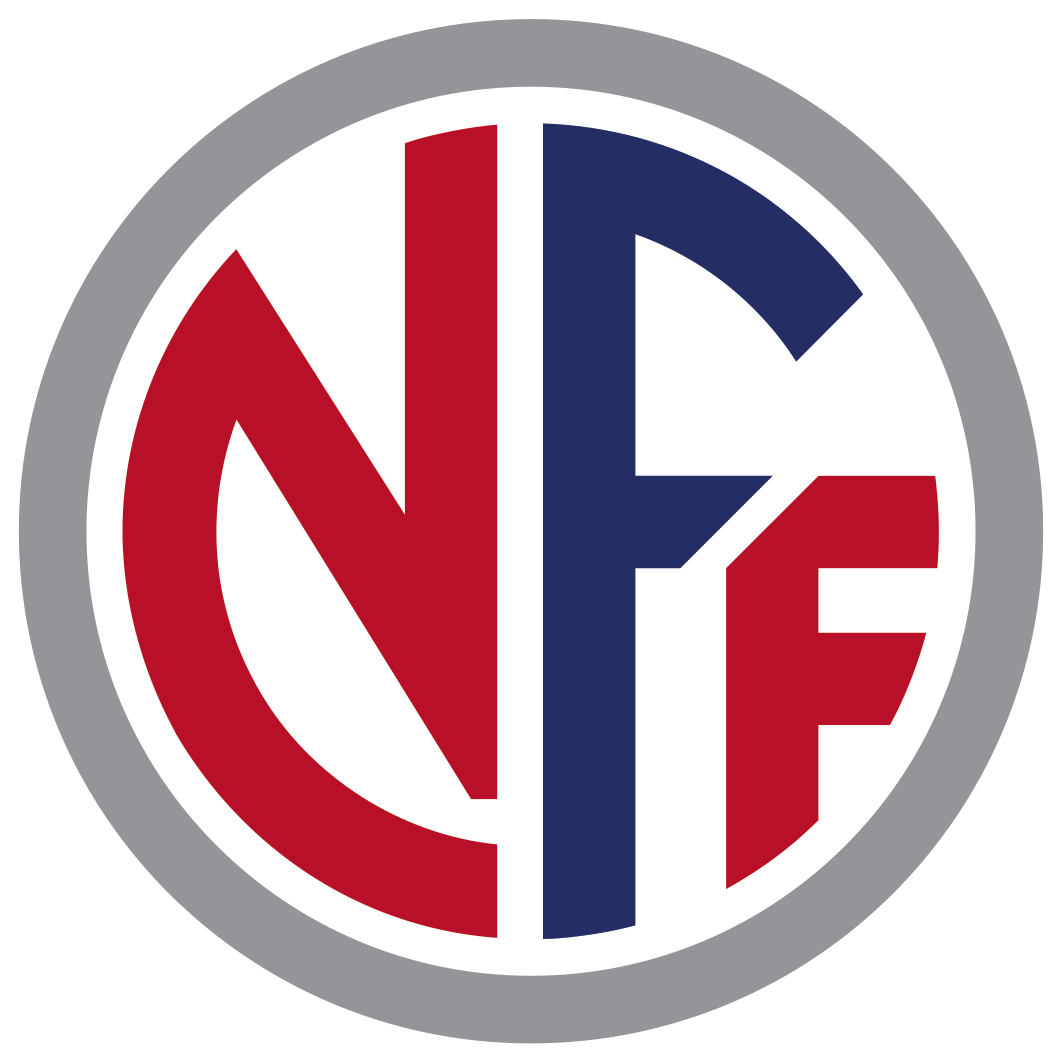 Refleksjoner
Hva tror dere skjedde?

Kunne dette skjedd i vår klubb?

Hvilke konsekvenser ville det hatt? 
For klubben, for den enkelte, for pårørende mv. 

På hvilken måte kunne dette vært unngått?

Hva skal vår klubb gjøre for å unngå at dette skjer oss?
Havarikommisjonens vurderinger
SHT er kritisk til at de voksne personene i bussen ikke på eget initiativ fulgte opp at ungdommene som var med brukte bilbelte. Det er etter SHT oppfatning også betenkelig at ingen av de voksene personene brukte bilbelte, spesielt med bakgrunn i den signaleffekten dette gir. 
En kan ikke forvente at ungdommer bruker bilbelte når voksne personer (fører og lagledere/reiseledere), som ledsagere og forbilder for disse ungdommene, unnlater å bruke bilbelte. 
Statens havarikommisjon for transport tilrår at Norges idrettsforbund i samarbeid med underliggende særforbund og foreninger utarbeider retningslinjer for transport av sine medlemmer til og fra idrettsarrangementer, slik at sikkerheten ivaretas på en tilfredsstillende måte.
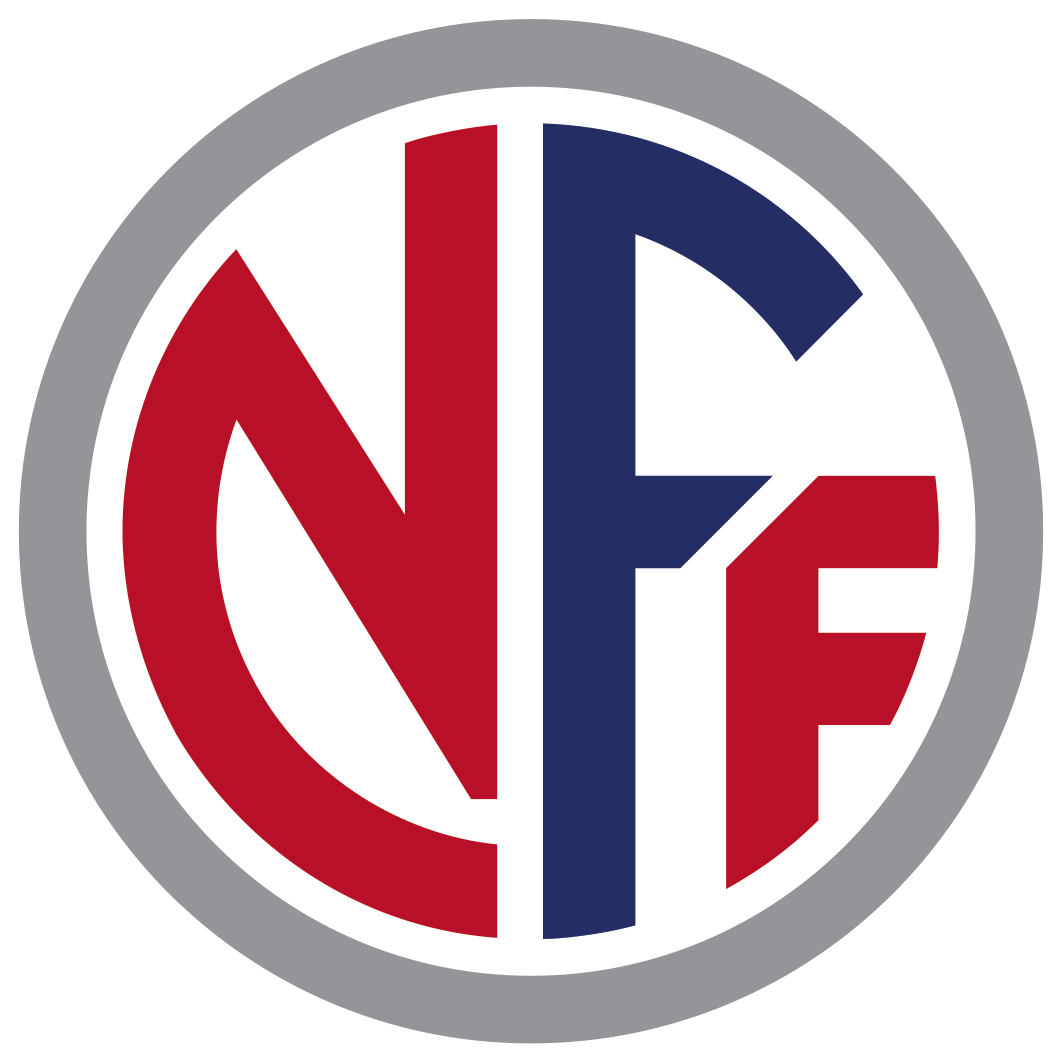 Retningslinjer trafikksikkerhet   (Idrettslagets navn………)
(evt idrettslagets logo)
(idrettslagets navn) tenker trafikksikkerhet fordi«……….vi har ingen å miste……….»…..og oppfordrer alle idrettslag i vår kommune/fylke til å følge etter oss!
Når vi går til trening eller kamper/renn/arrangement:
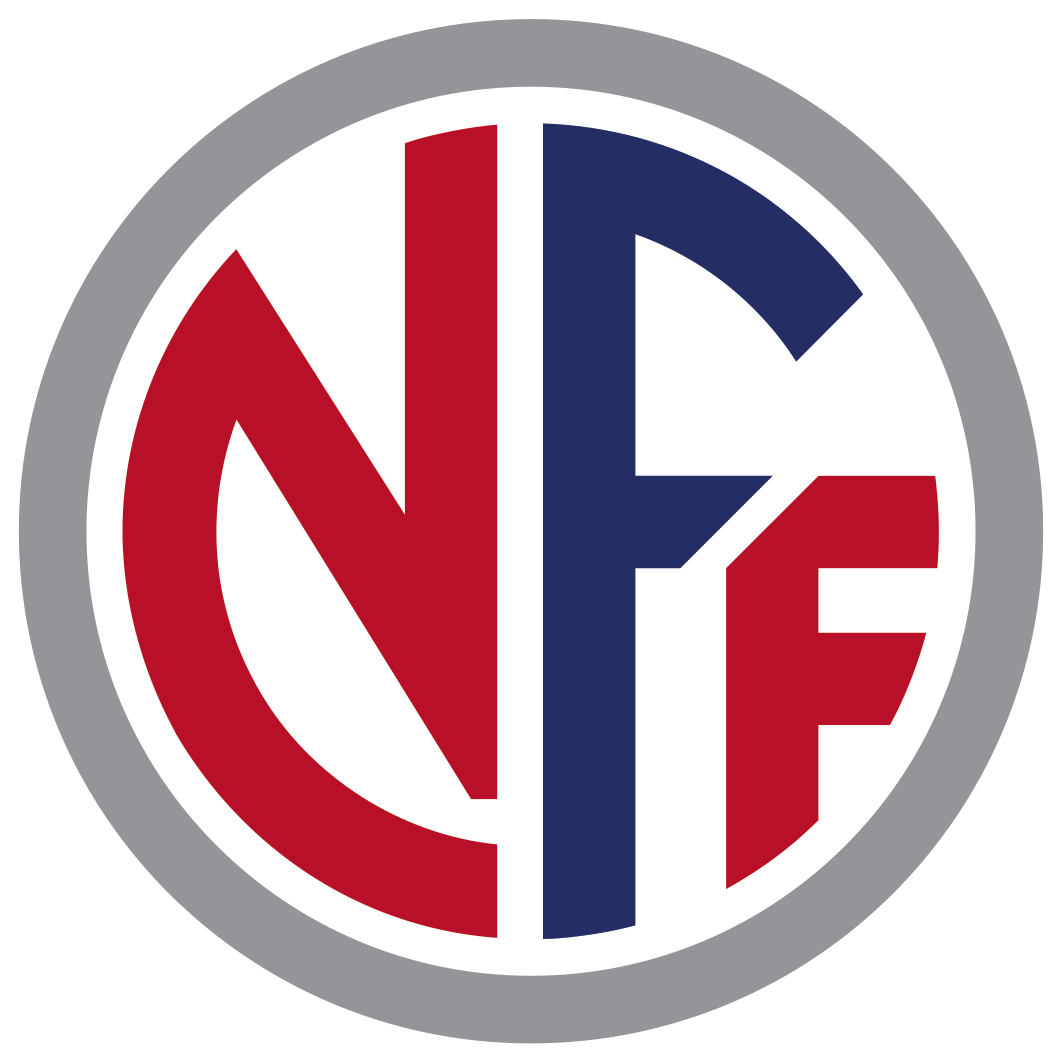 Bruker vi:
 Gang og sykkelstier der det er mulig
 Fortau der det er mulig
 Refleks/refleksvest i skumring eller mørke

Når vi krysser gaten:
 Benytter vi fotgjengerfelt når det finnes
 Går kun når det er «grønn mann»
 Ser vi oss godt om og ser at det ikke kommer biler
(evt idrettslagets logo)
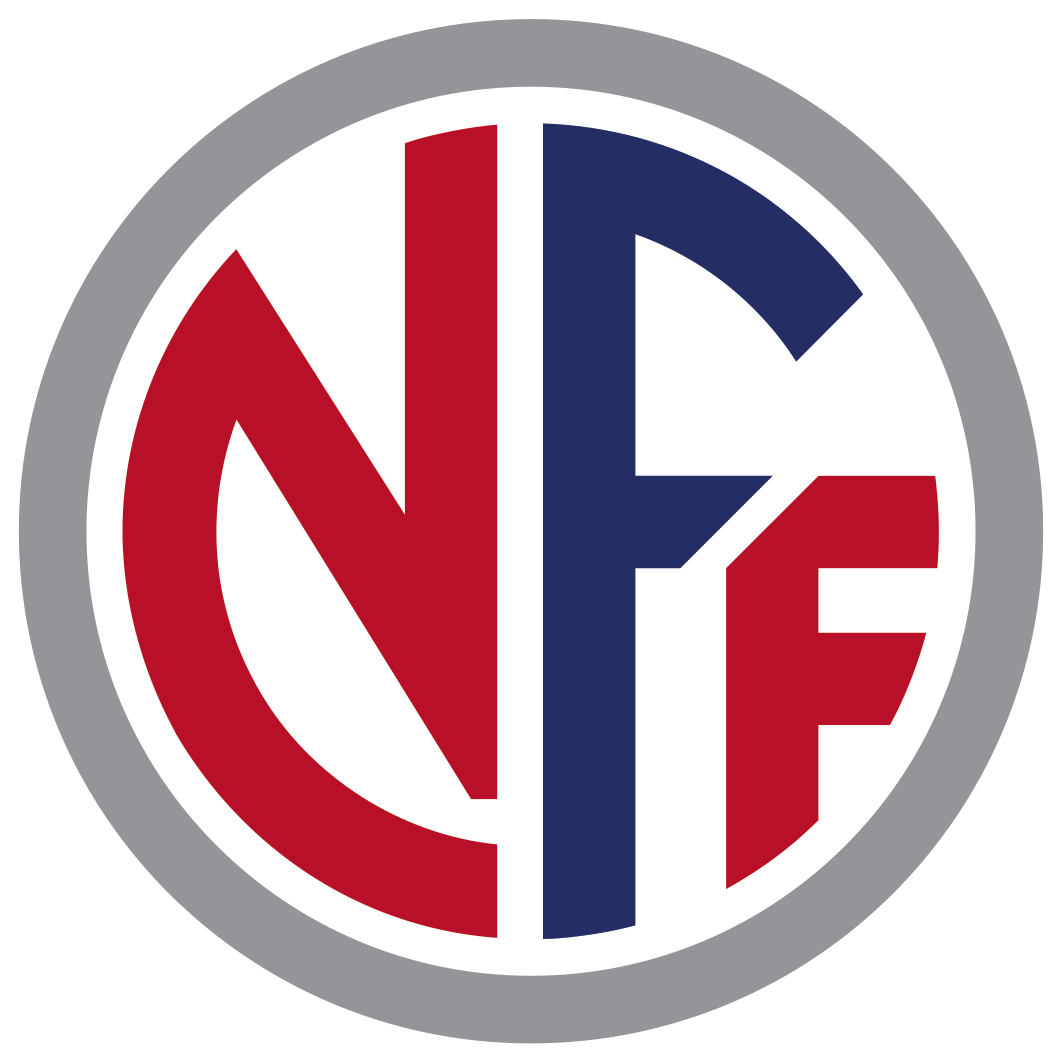 Når vi sykler til trening og kamper/arrangement:
Bruker vi:
 Hjelm
 Gang og sykkelstier
 Sykkel med lys foran og bak
 Refleksvest

Når vi krysser gaten:
 Går vi av sykkelen ved kryssing av fotgjengerfelt
 Ser vi oss godt om og ser at det ikke komme biler
Vi har god sykkelopplæring før du får sykle
(evt idrettslagets logo)
Når vi kjører til trening og kamper/renn/arrangement:
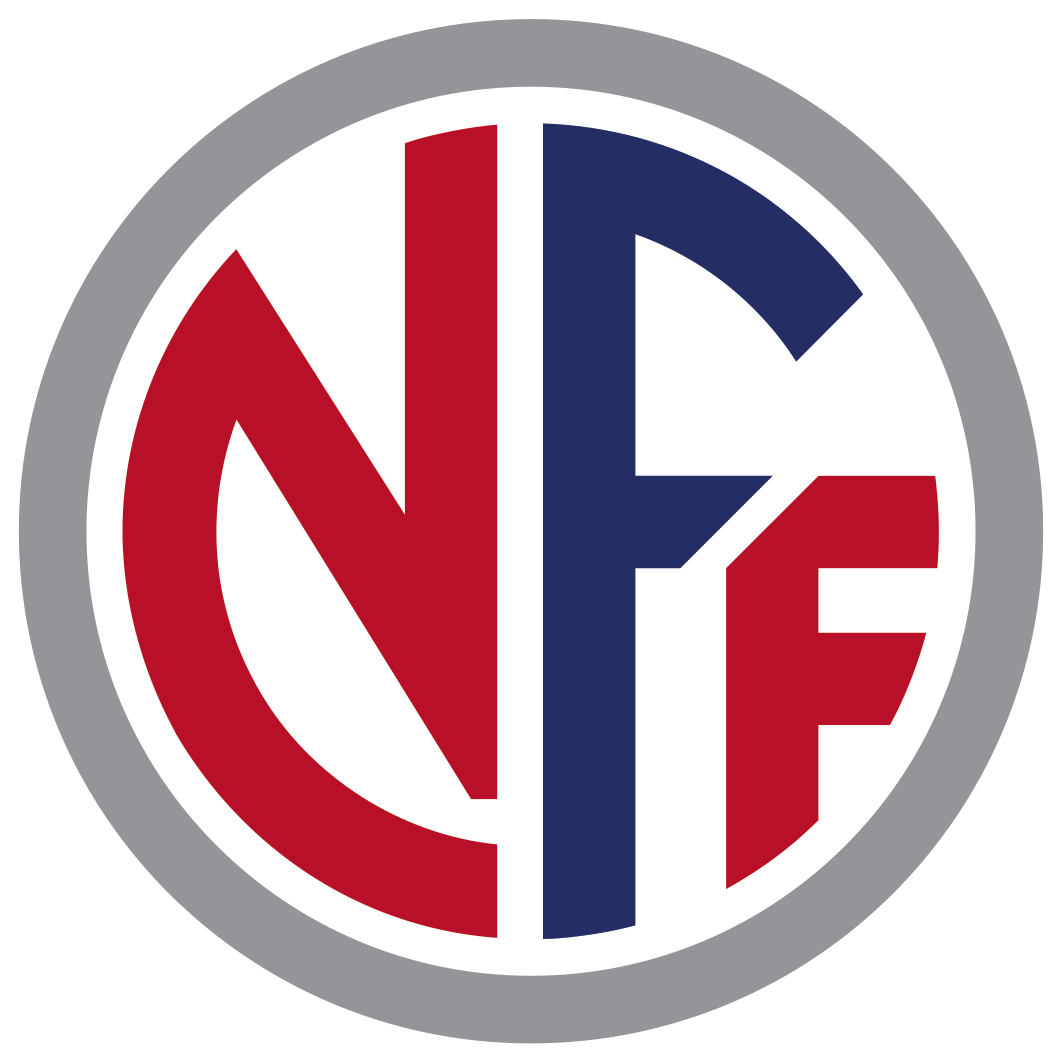 Skal vi ha og bruke:
 Sunne holdninger i trafikken
 Følge fartsgrensene
 Handsfree ved bruk av telefon under kjøring
 Sikkerhetsbelter på riktig måte
 God tid
Kjøretøy og dekk i forskriftsmessig stand
Tips
 Vær aktpågivende
 Planlegg kjøring og unngå å rygge (spesielt oppmerksom om du må rygge)
 Påse at alle trygt kan forlate bilen og benytt parkeringslys når du står stille
 Rusmidler og kjøring hører ikke sammen
(evt idrettslagets logo)
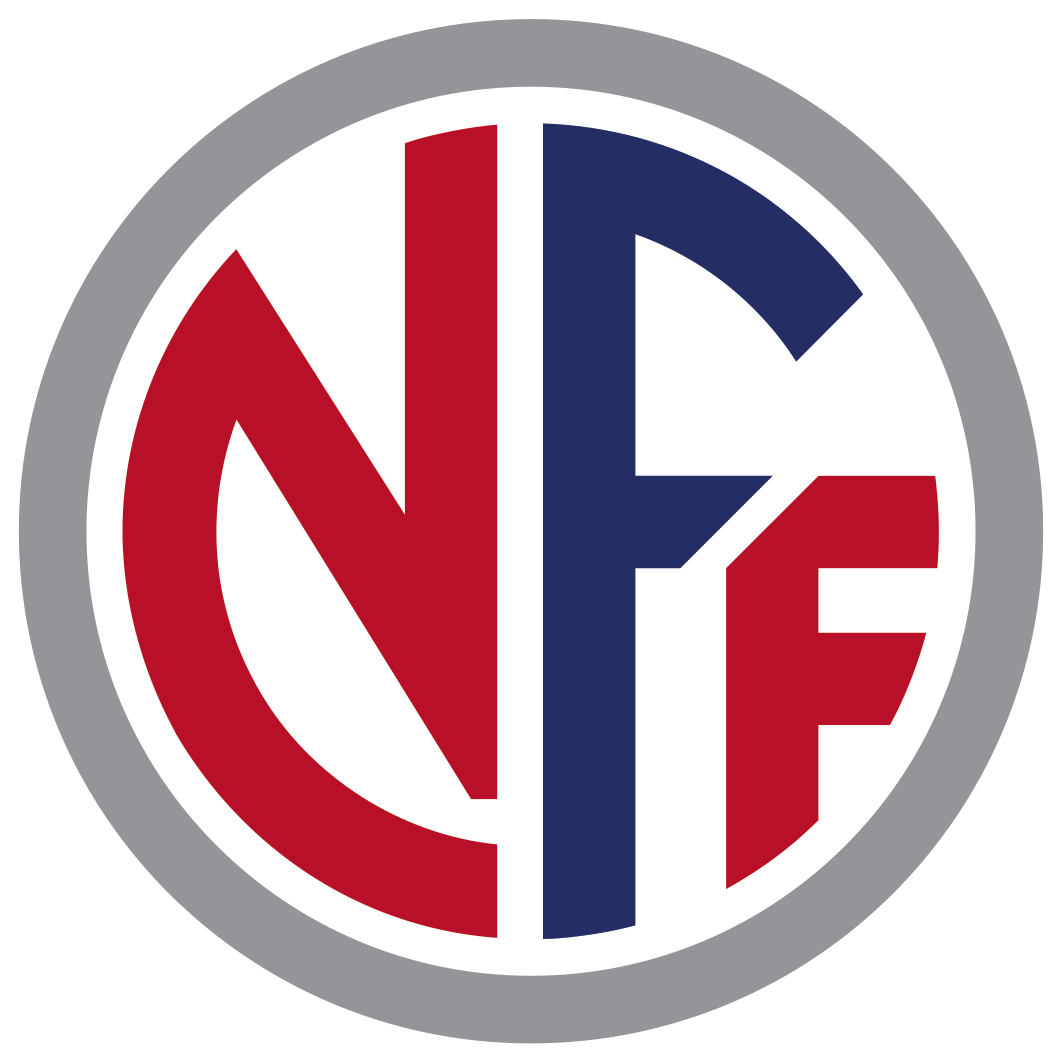 Hvis vi leier buss:
Stiller vi krav til sjåfør og transportør:
 Kjøretøy og dekk i forskriftsmessig stand
 Buss utstyrt med trepunkts sikkerhetsbelter og sitteplasser til alle
 Minst mulig løst materiell i bussen/sikret bagasje
 Handsfree for sjåfør
 God tid skal brukes på oppdraget og følger kjøre og  hviletidsbestemmelsene
Voksne reiseledere på alle turer

Rusmidler og kjøring hører ikke sammen!
Reiseleder fra klubb på alle reiser
Egne retningslinjer for reiseleder og lagleder
(evt idrettslagets logo)
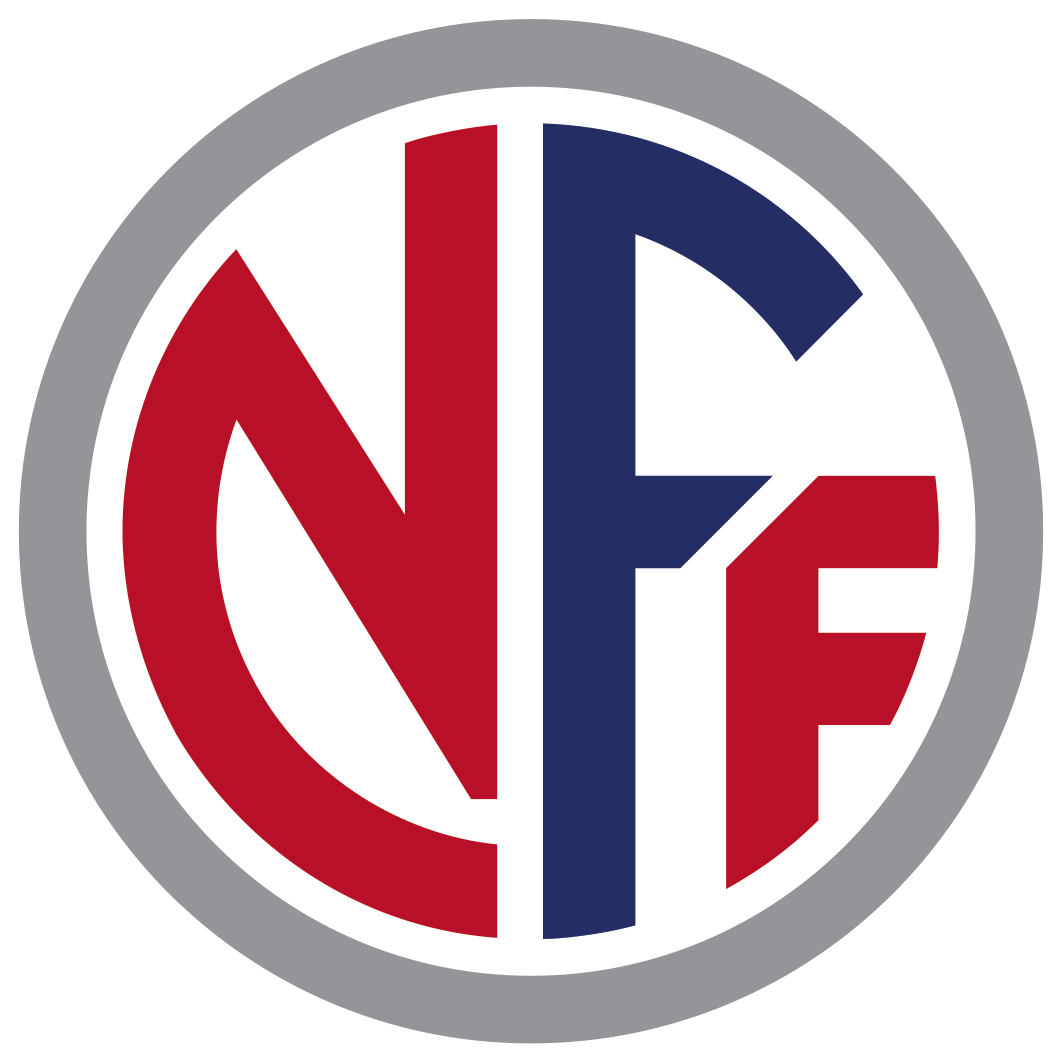 (idrettslagets navn….) lover:
(evt idrettslagets logo)
At alle – trenere, ledere, foresatte, tillitsvalgte – 
    skal kjenne til idrettslagets retningslinjer for transportsikkerhet    (erfaringsmessig må dette påminnes hele tiden!)
At alle invitasjoner markeres med en påminnelse om å komme trygt fram til våre arrangement